Motion and Speed
How do you describe the location of an object?
Choose an object in the classroom.
WITHOUT pointing to, describing, or naming the object, give directions to your lab partner for finding it.
Ask your lab partner to identify the object using your directions. If your lab partner can’t locate it, keep trying giving different directions.
What kind of information did you have to give your lab partner?
Position
POSITION = LOCATION (can be a place or object)
When you describe position, you COMPARE the location with another object or place.
The location that you compare your object or place’s position to is called the REFERENCE POINT.
Ex: Santiago, Chile is about 3000 km SW of Brasilia, Brazil
You can also describe position by using coordinates of LONGITUDE and LATITUDE.
Ex: you can plot Santiago and Brasilia on a map using longitude and latitude coordinates.
Motion and Relative Motion
MOTION = change of position over time.
Can be vertical or horizontal, or both
How quickly or slowly the position changes depends on the object’s SPEED.
How motion is observed depends upon the observer’s point of view.
RELATIVE MOTION = the motion of an object relative to an observer
Ex: A bus driver would say the stop sign he is approaching is changing position; a person standing on the sidewalk waiting for the bus would say the bus is changing position.
[Speaker Notes: Have class observe me as I carry a ball, then toss a ball in the air, and then doing both at the same time.
Ask the class if they have ever noticed that they feel like they’re moving when they’re sitting at a traffic light. Explain sitting on a train/plane and relative motion compared to the outside of the train/plane]
Let’s Review
What information do you need to describe an object’s location?

Describe how your position changes as you jump over an object.

Give an example of how the apparent motion of an object depends on the observer’s motion.
[Speaker Notes: Reference point
As a person jumps over an object, both his horizontal and vertical positions change
A persona in an airplane will think of his or her seat not moving, but an observer on the ground will think the seats are moving with the airplane]
SPEED!
Position can change at different rates.
You can describe change in position in two ways: in terms of DISTANCE or TIME. 
Let’s say someone asks you how far it is from Bailey to Birkdale. 
If you describe in terms of distance, you would say about 4 miles.
When you describe with time, you have to take TWO things into account: the distance it takes to get there, and the person’s speed.
SPEED = the DISTANCE something moves in a given amount of TIME.
The greater the speed an object has, the faster it changes position.
[Speaker Notes: Before defining speed, explain that speed is a RATE. A rate is something that changes in comparison to something else. Ask the class what else is an example of a rate. (Heart rate, fuel efficiency of cars (mpg), etc) Then tell them to go back to first slide. Is a rate a vector or scalar? (VECTOR- size and direction)]
Calculating Speed
To calculate speed, you need to know both distance and time measurements.
Two bikes start at the same point at the same time.
After 1 second, the first bike has traveled 4 meters, and the second bike has traveled only 2 meters. 
Because the first bike traveled 4 m in 1 sec, it has a speed of 4meters per second. The second bike has a speed of 2m/s.
If each bike continues moving at the same speed as before, then after two seconds the first bike would have traveled 8 meters. The second bike would have traveled 4 meters.
How far will each bike have traveled in 5 seconds? What formula did you use to figure that out??
Calculating Speed
Speed = distance				S =  d
				   time					   t
The formula shows how distance, time, and speed are related.
Remember, if two objects travel the same distance, the object that took a shorter amount of time will have the greater speed.
So that means an object with a greater speed will travel a LONGER distance in the same amount of time than an object with a lower speed will.
Calculating Speed
The standard unit for speed is meters per second (m/s)
It can also be given in kilometers per hour (km/h)
In the US, we say miles per hour (mph)
SPEED: SAMPLE PROBLEM
A wheelchair racer completes a 100-meter course in 20 seconds. What is his speed?
Just like in math, we are going to use KQS.
What do we know?
What do you want to know?
Now, write the formula, then substitute the values you know into the formula. Calculate and simplify, and don’t forget your units of measure.
[Speaker Notes: Distance = 100 m, time = 20 s
Speed 
S=d/t  s=100m/20s  s=5m/s]
SPEED: Practice Problems
A man runs 200 m in 25 s. What is his speed?

If you travel 100 m in 50 s, what is your speed?
[Speaker Notes: 8 m/s
2 m/s]
Average Speed
Speed is NOT CONSTANT!
Speed from moment to moment (at any given time) is called instantaneous speed, and is hard to calculate, so we calculate average speed over a certain distance.
Ex: a runner has different speeds on each lap he runs in a 1600m (4 lap) race: 83 s, 81 s, 79 s, 77 s. 
Calculate the total time (320 s) for the entire distance of 1600 m. The average speed would be 1600m/320s = 5.0 m/s
[Speaker Notes: What does constant mean? Think about driving- slowing down, stopping at lights, etc. Running- slowing down, taking a break, etc.]
Velocity
The direction of motion can be as important as speed.
Velocity = speed in a SPECIFIC DIRECTION
Ex: Walking EAST at a speed of 3m/s
A person walking NORTH at a speed of 3m/s would have the same speed but a different velocity
To determine velocity you need to know speed and direction. A change in either SPEED OR DIRECTION (or both) changes the velocity!
Distance-Time Graphs
Using a graph that plots the distance against time is the best way to show motion of an object. This is called a distance-time graph.
TIME is ALWAYS on the horizontal axis (x-axis) and DISTANCE is ALWAYS on the vertical axis (y-axis)
Distance-Time Graphs
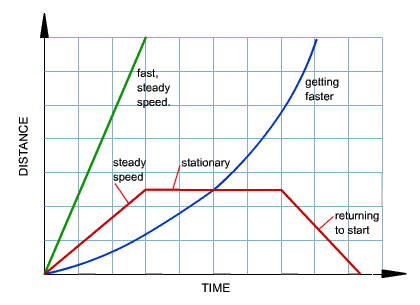 Calculating Speed from a Graph
As an object moves, the distance it travels INCREASES with time. This can be seen as a climbing or rising line on the graph.
A FLAT (or horizontal) line shows an interval of time where the speed is 0 m/s.
STEEPER lines show intervals where speed is greater than intervals with less steep lines.
Slope is equal to SPEED.
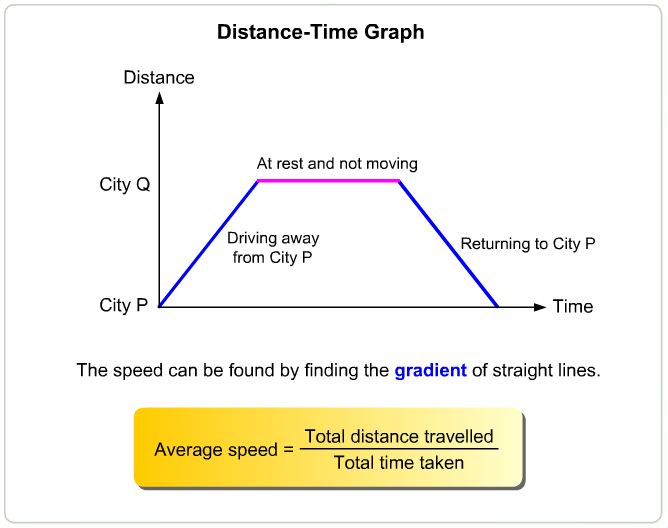 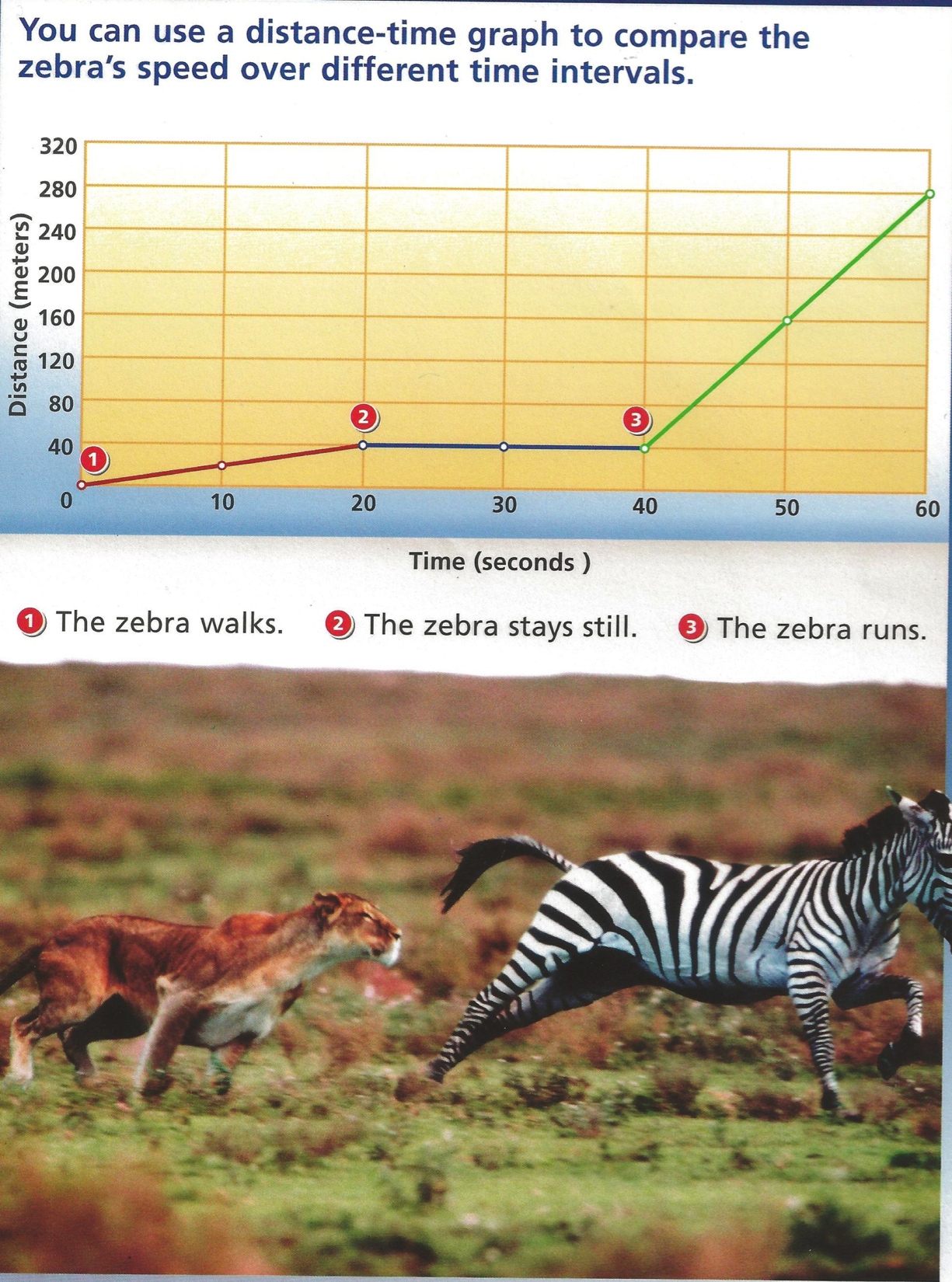 Distance-Time Graphs